Проект статистического образования в СНГ
Зарова Е.В., д.э.н., профессор,
эксперт Статкомитета СНГ
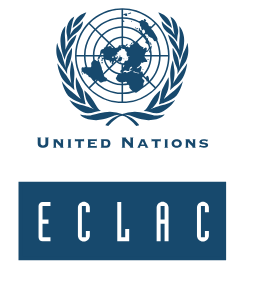 Опыт международных организаций по повышению статистической грамотности
Guide to improving statistical literacy
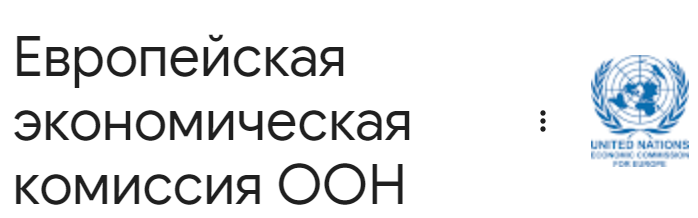 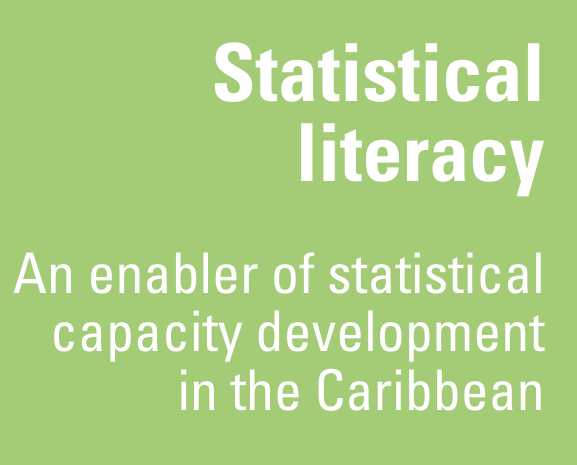 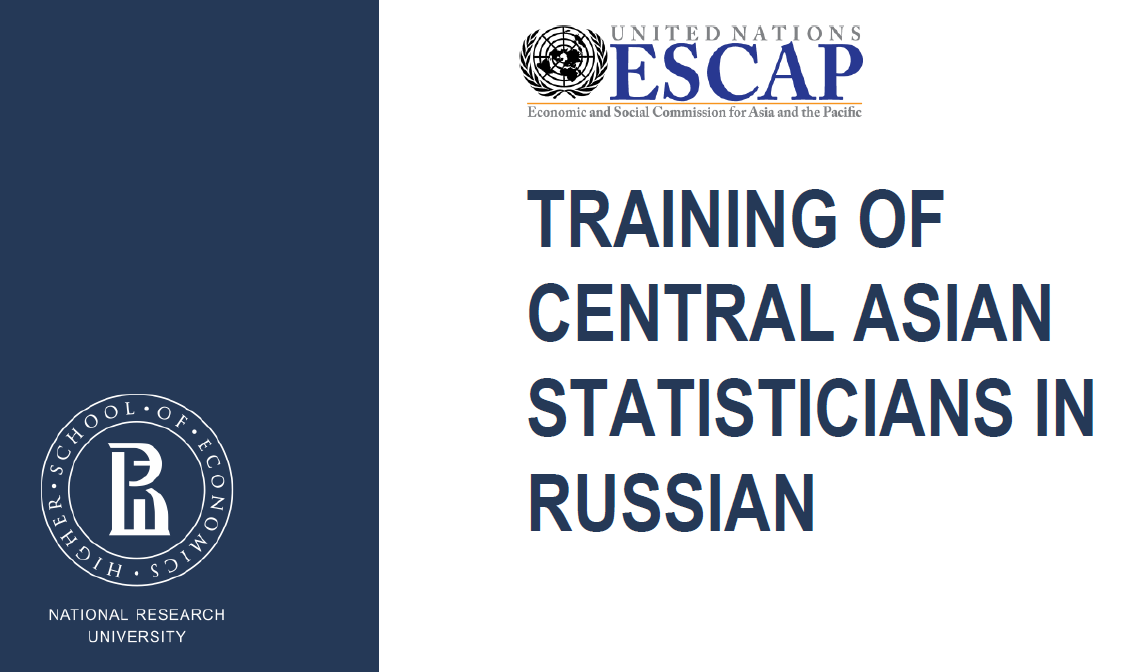 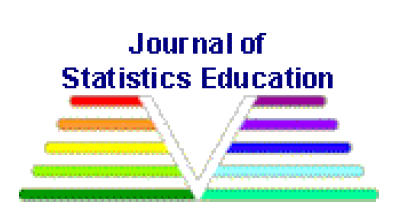 Схема развития статистического образования в СНГ на единой (интегрированной) основе
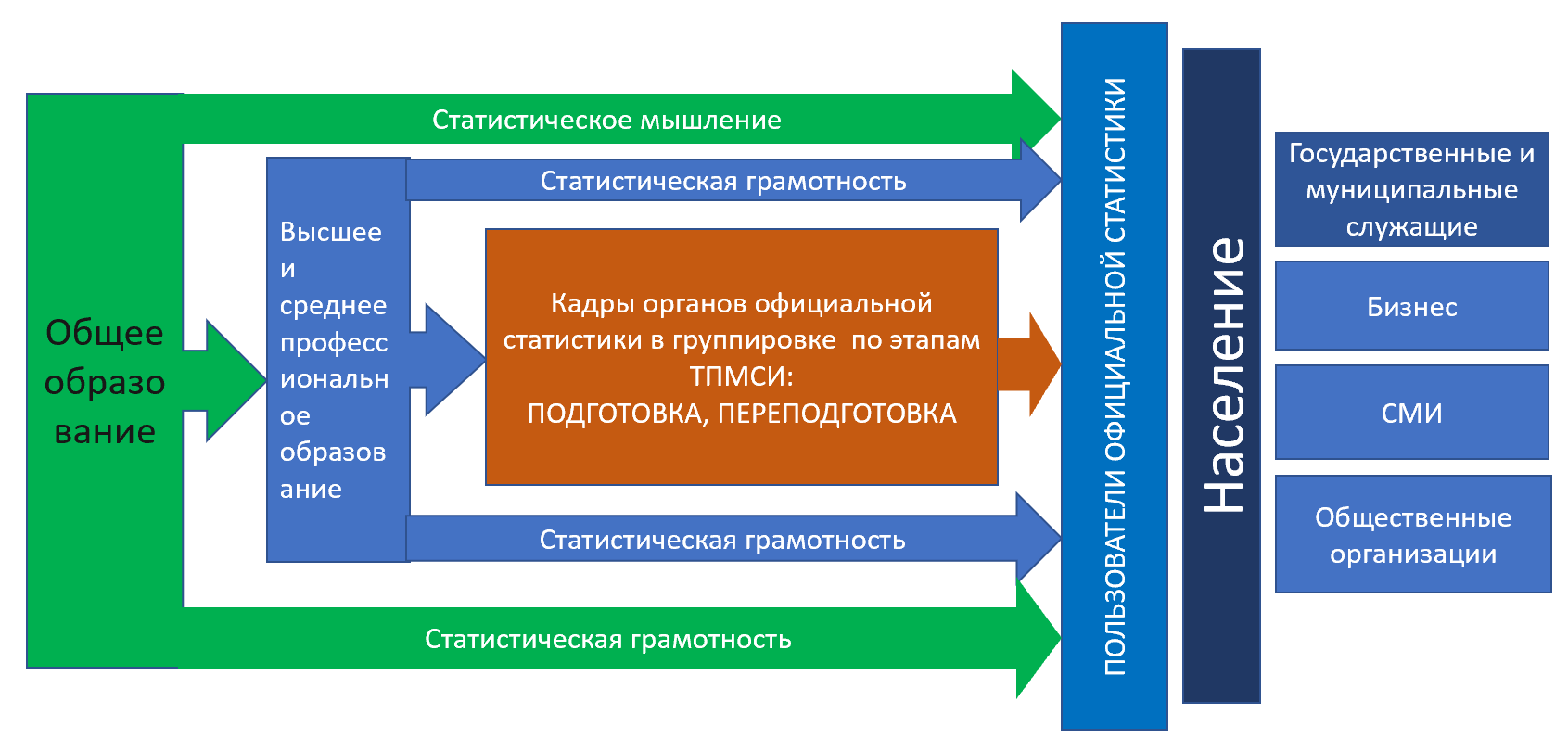 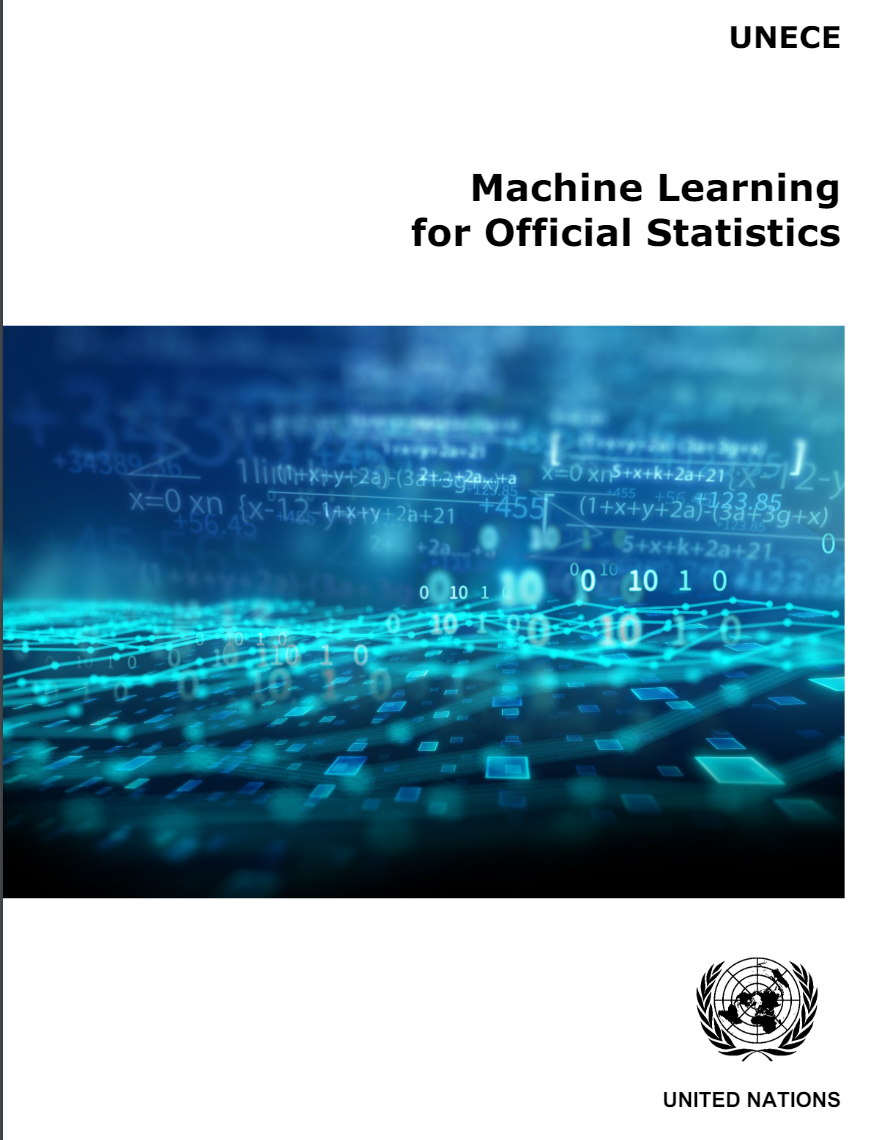 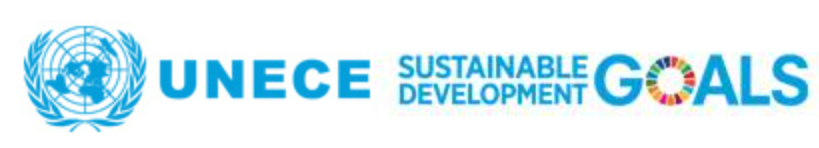 DM в руководствах EUROSTAT
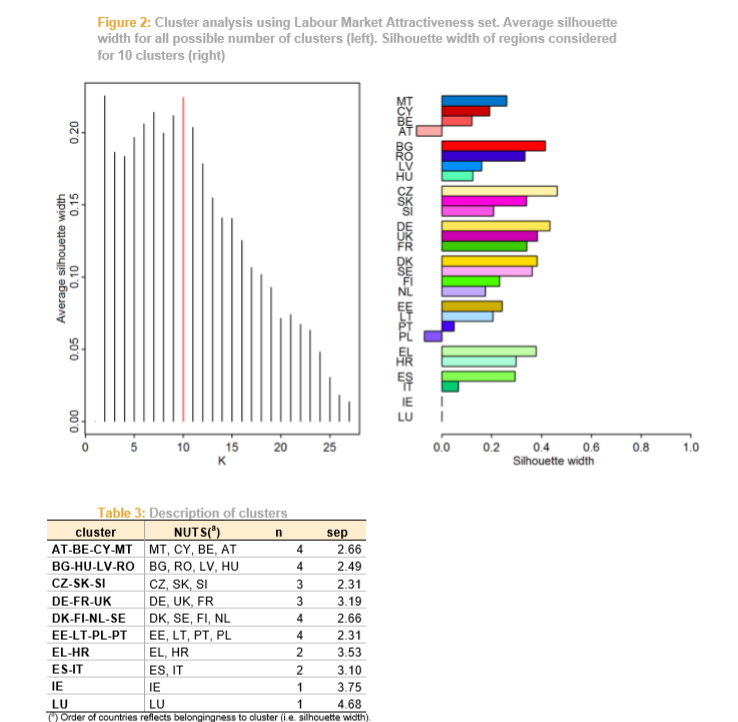 Методы интеллектуального анализа данных и технологии ИИ (социальные нейронные сети, кластерный анализ, анализ выбора модели и взвешенный сетевой корреляционный анализ, чтобы установить связь между характеристиками рынка труда ЕС и индикаторами рынка труда.
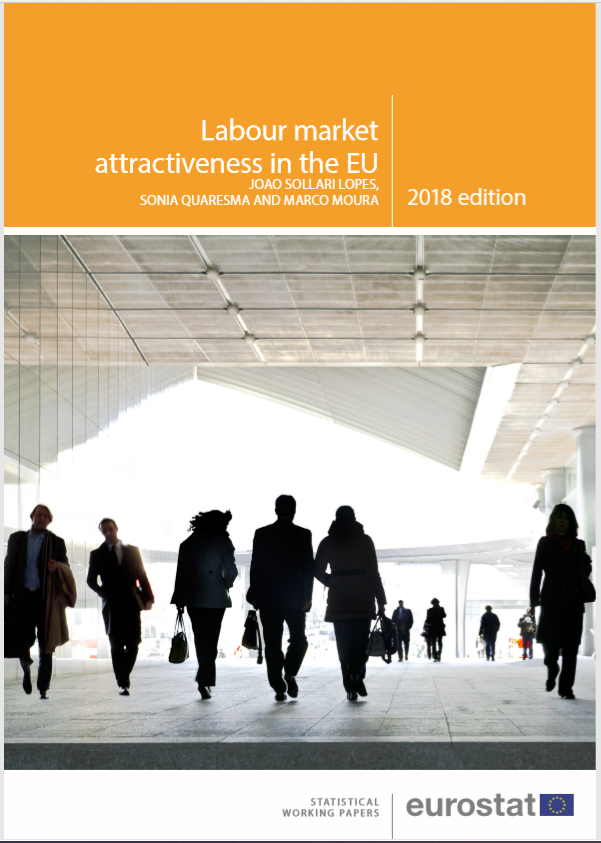 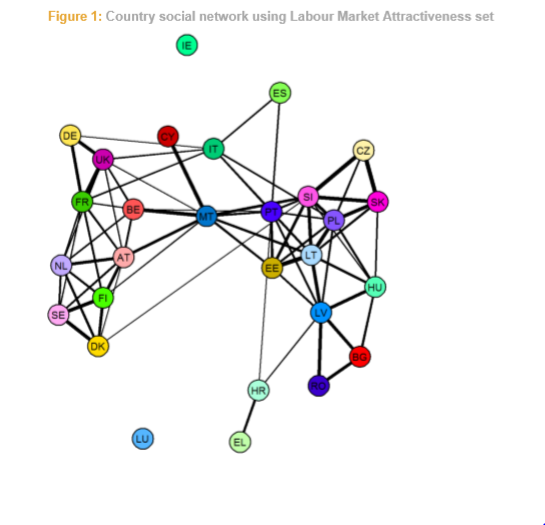 Регрессия на главных компонентах
Многофакторные регрессионные модели
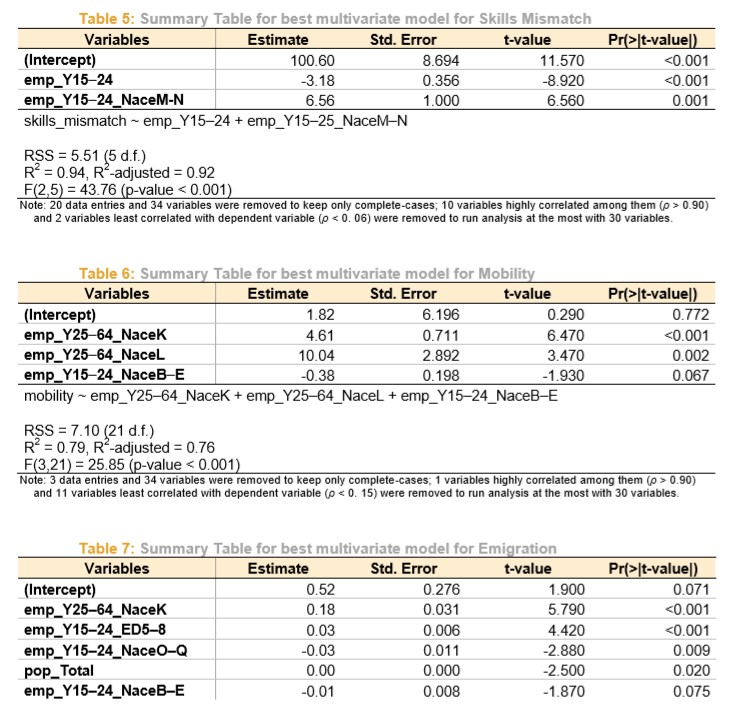 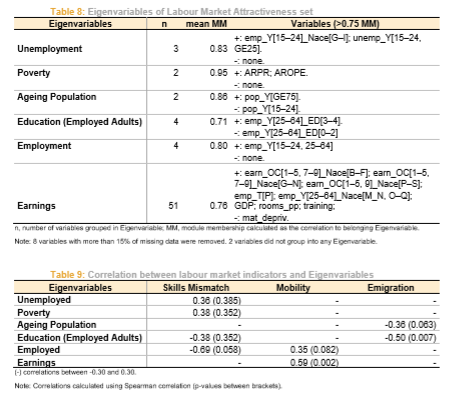 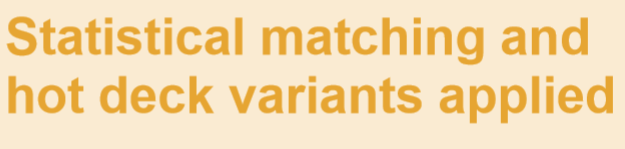 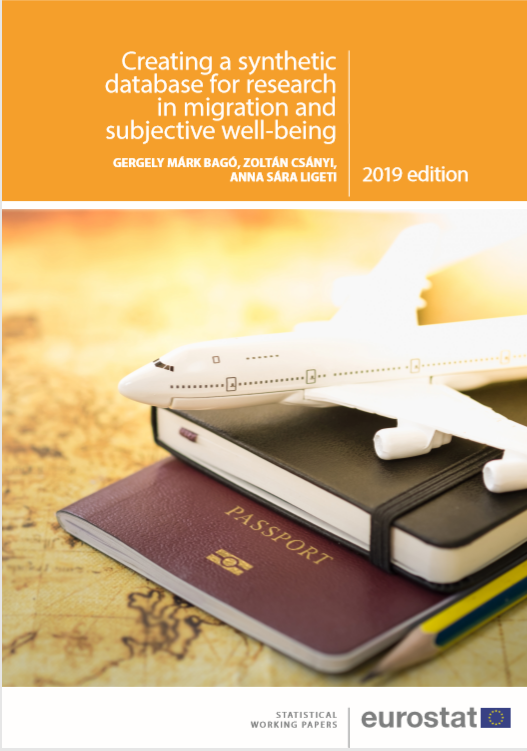 Объединение данных двух источников (статистики миграции и статистики благосостояния) STATMATCH
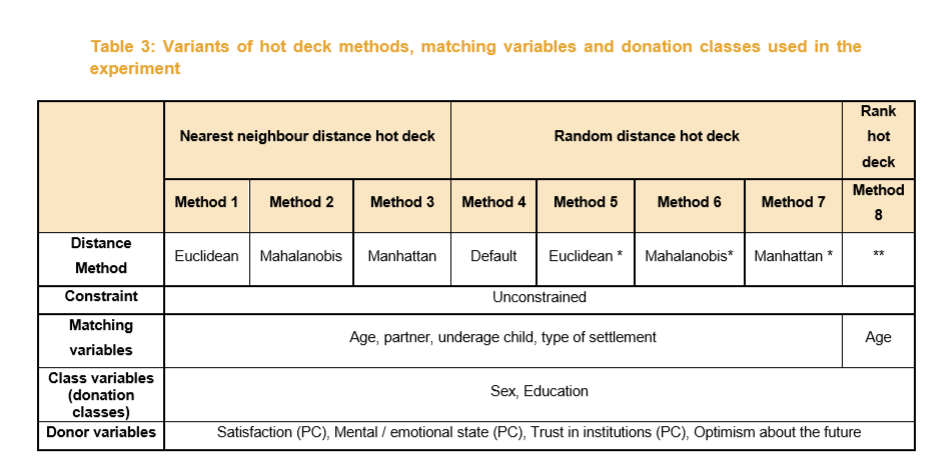 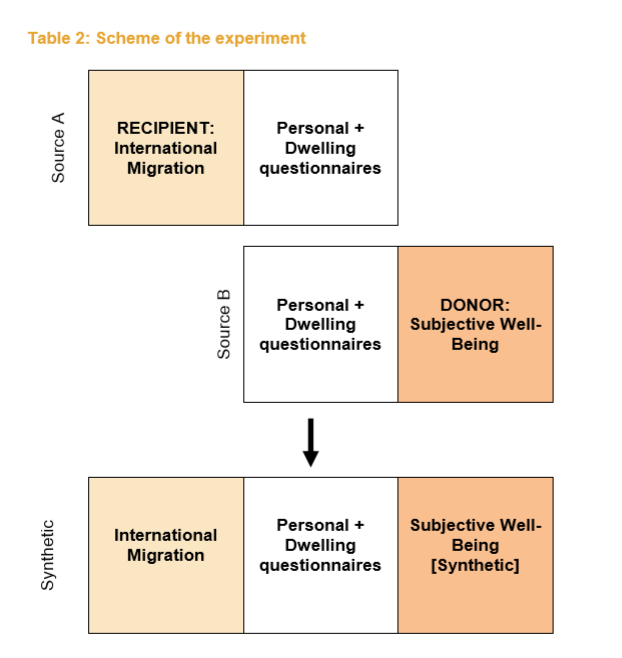 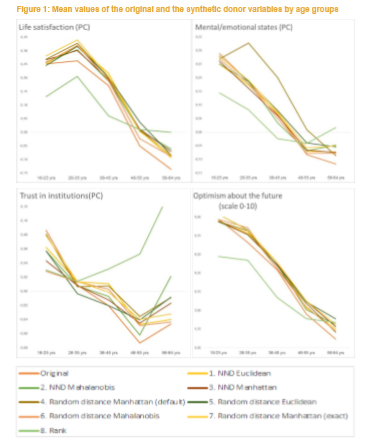 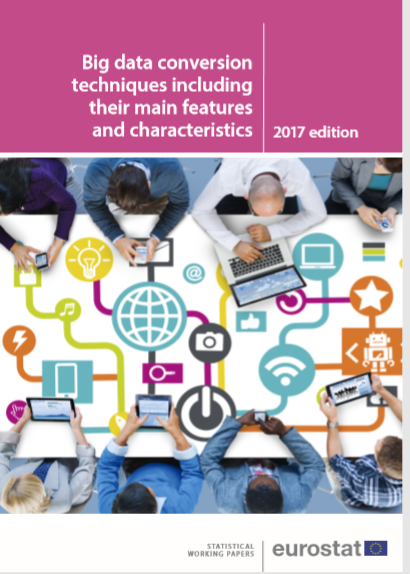 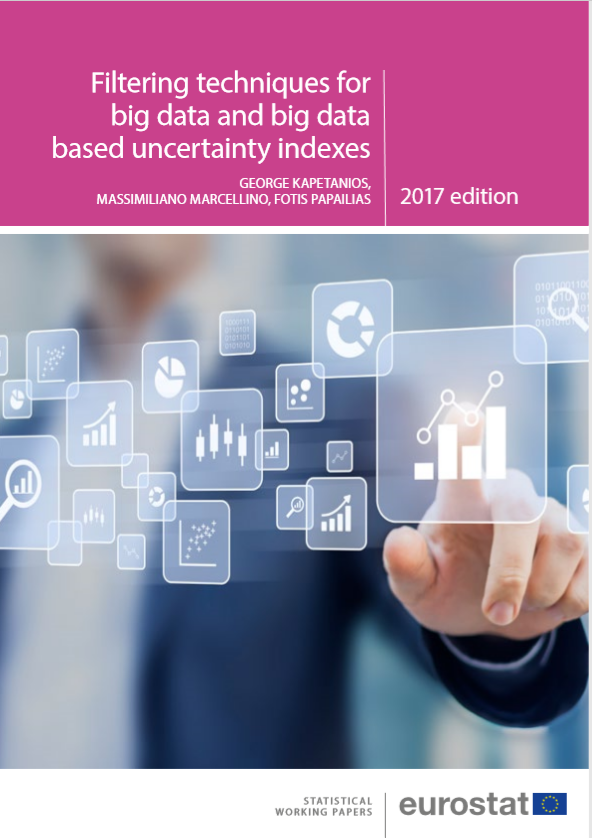 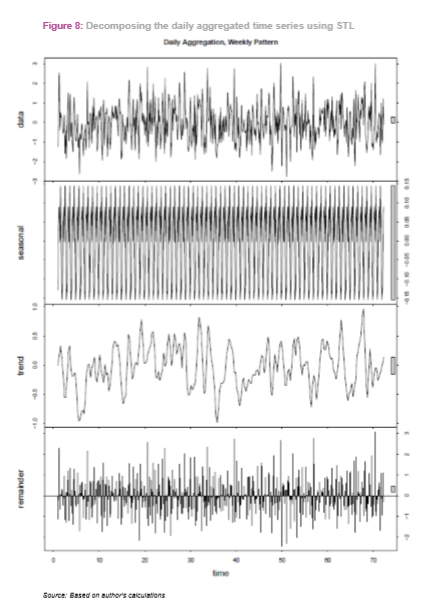 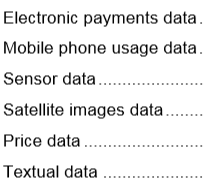 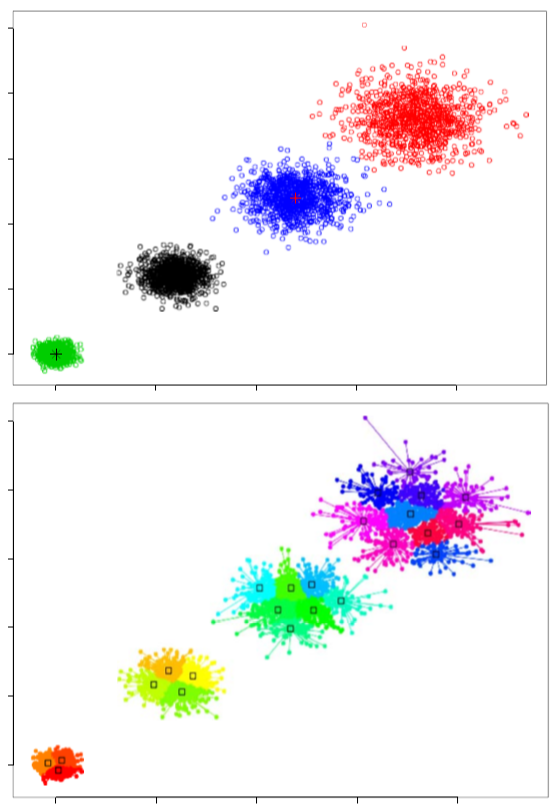 R packages
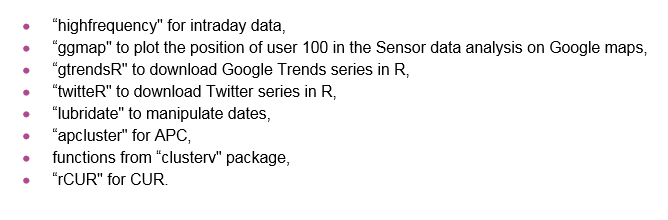 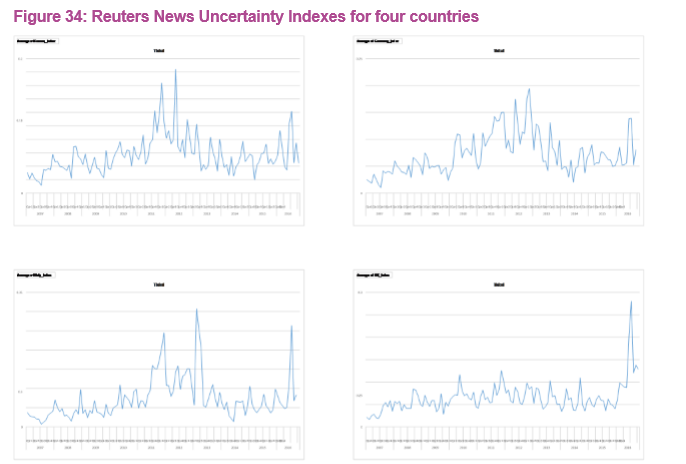 TEXT MINING
Выявление структурных «паттернов» и моделирование зависимостей с использованием технологий “random forest” и нейронных сетей
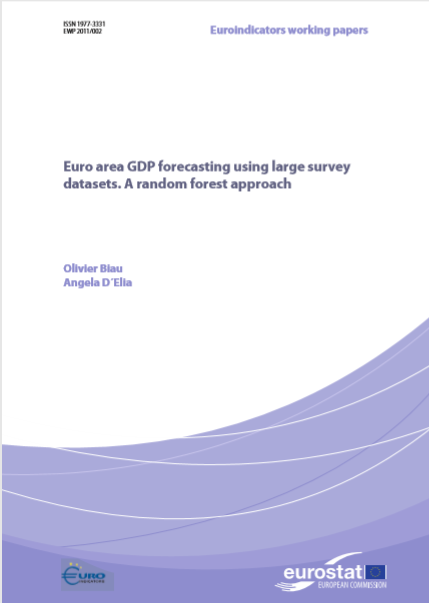 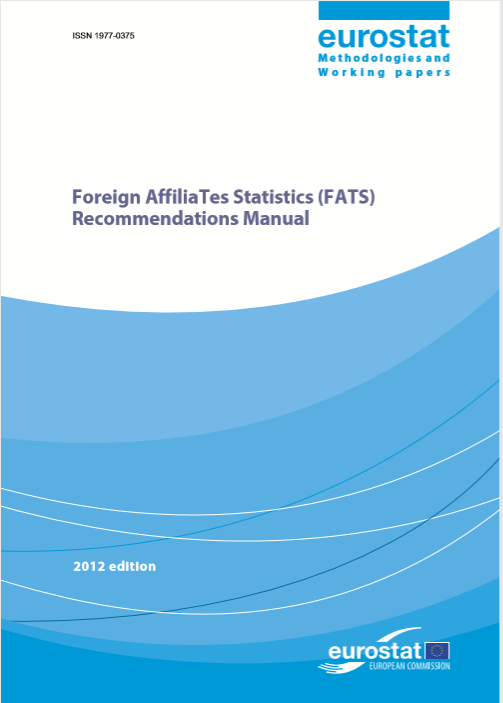 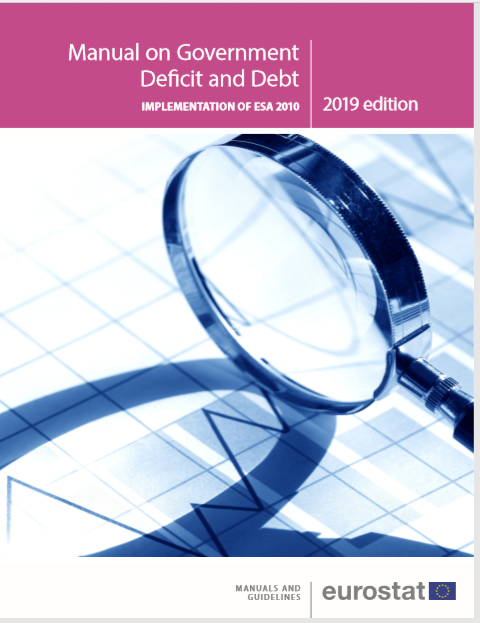 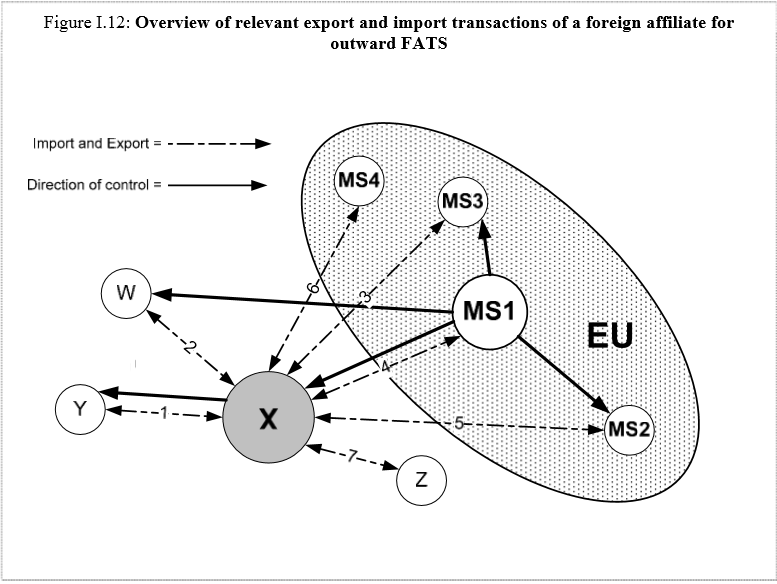 The Generic Statistical Business Process Model (GSBPM)
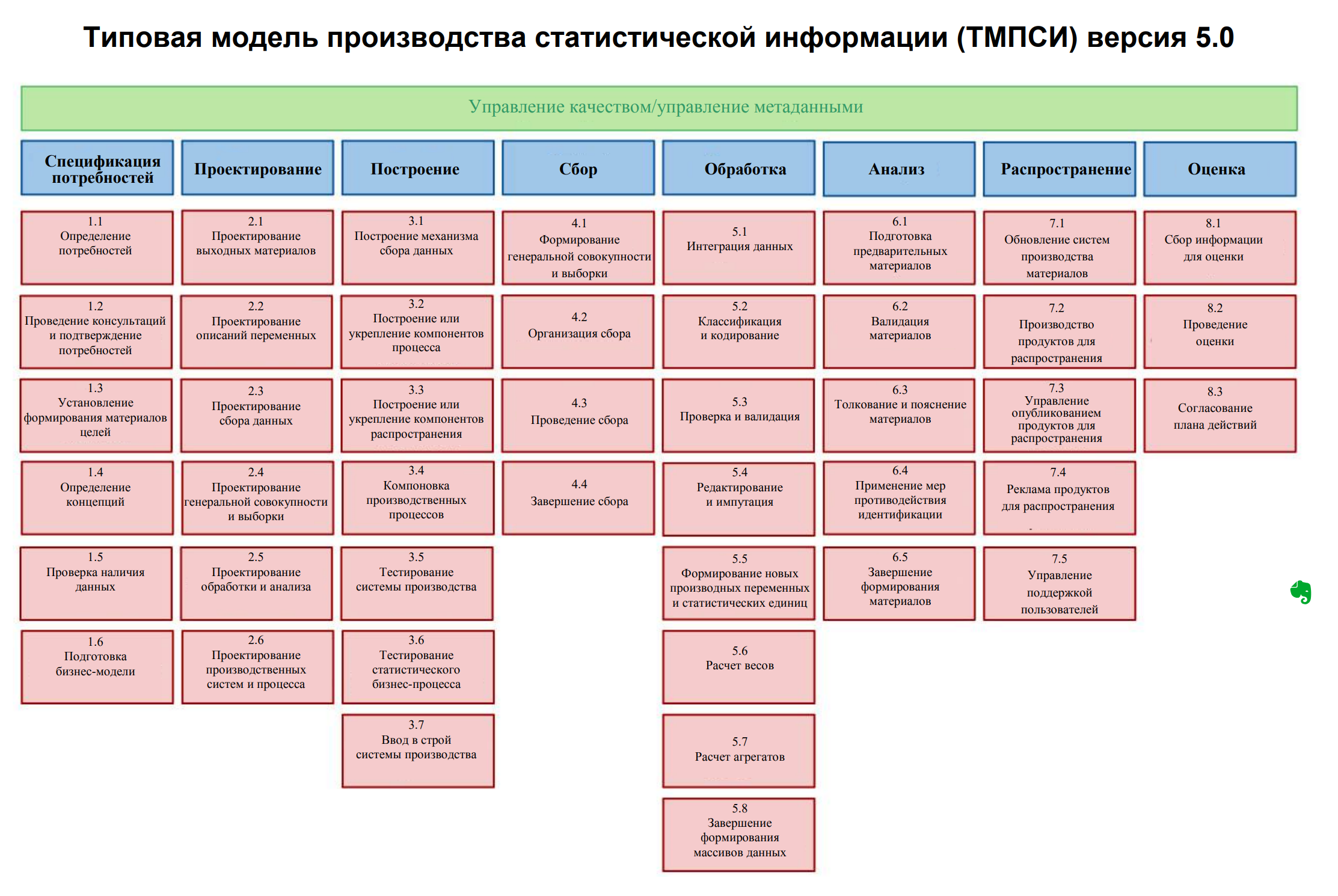 Машинное обучение и технологии ИИ
ОБЩАЯ СХЕМА РАЗВИТИЯ СТАТИСТИЧЕСКОЙ ГРАМОТНОСТИ И СТАТИСТИЧЕСКОГО ОБРАЗОВАНИЯ в странах СНГ
ОБЩАЯ СХЕМА РАЗВИТИЯ СТАТИСТИЧЕСКОЙ ГРАМОТНОСТИ И СТАТИСТИЧЕСКОГО ОБРАЗОВАНИЯ
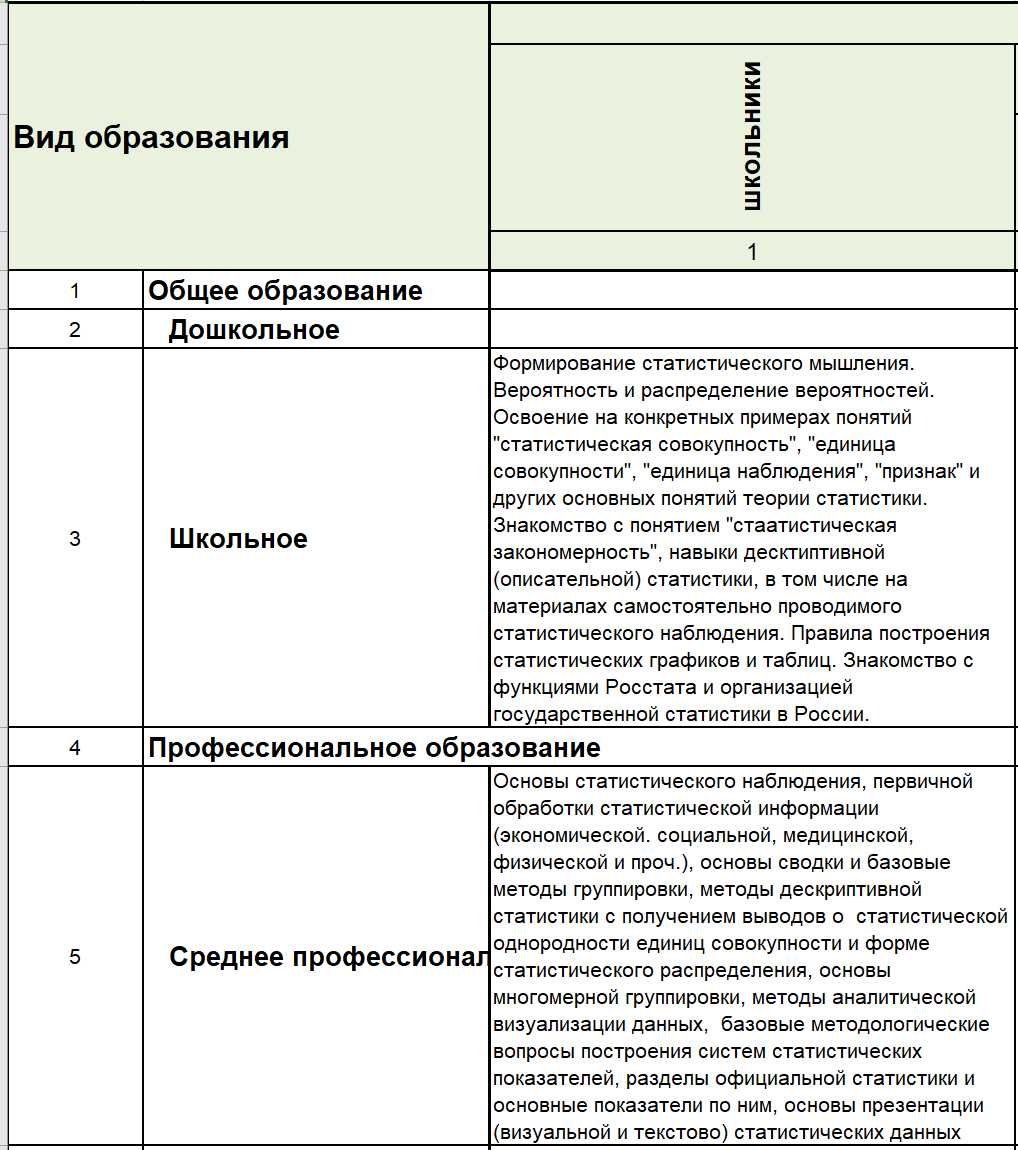 УРОВЕНЬ – 
Общее образование
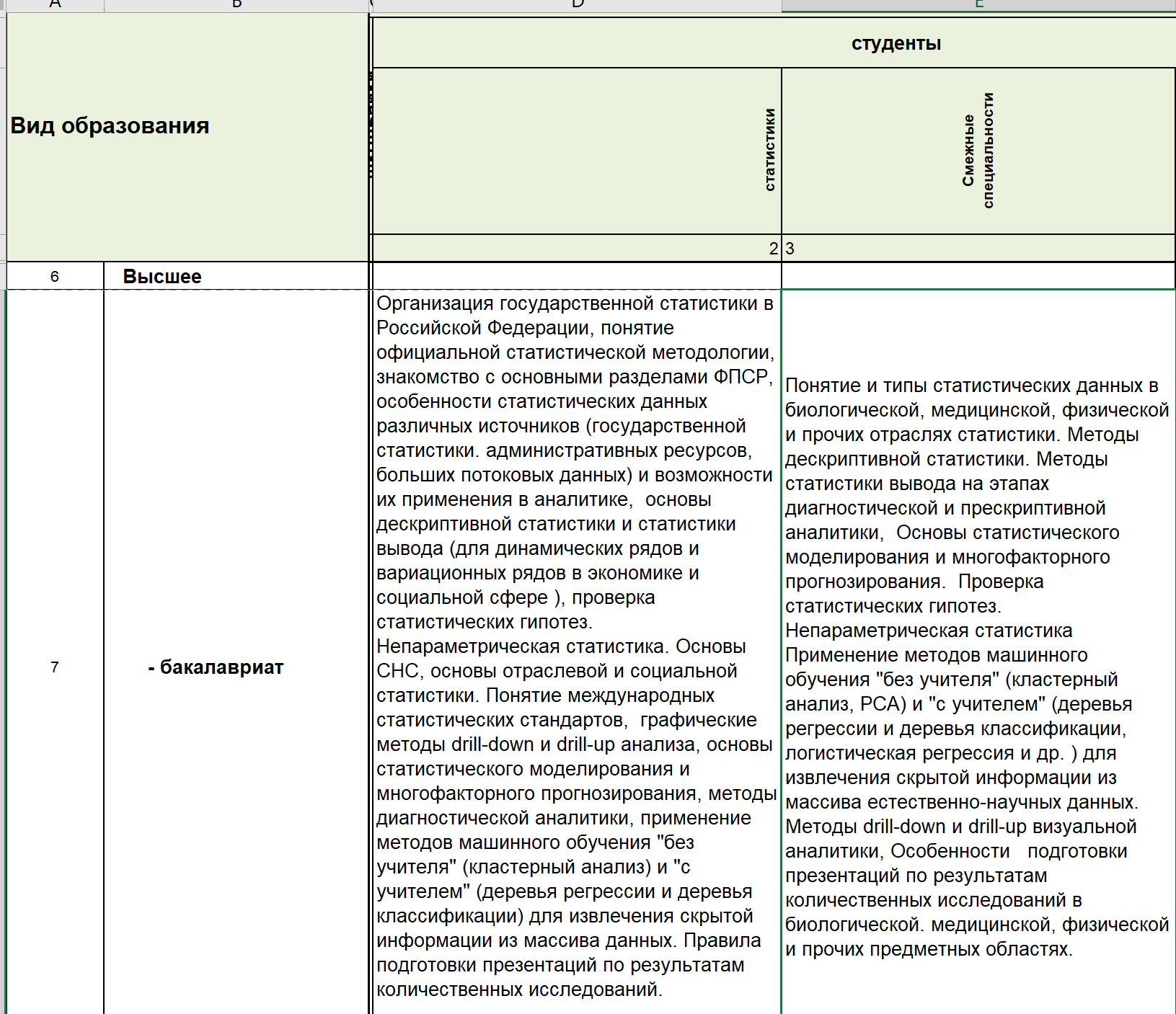 УРОВЕНЬ – 
Высшее образование
СУБУРОВЕНЬ - бакалавриат
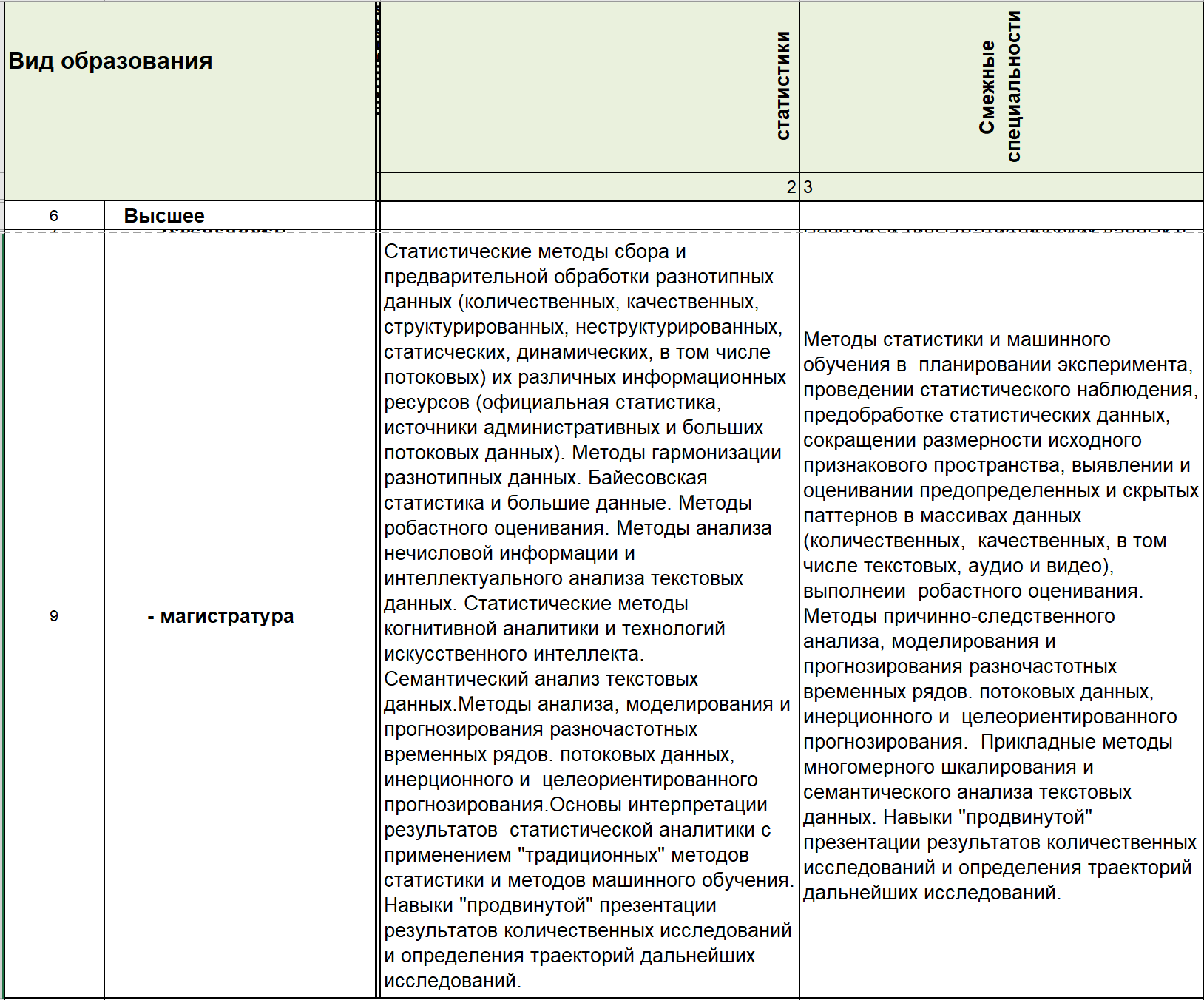 УРОВЕНЬ – 
Высшее образование
СУБУРОВЕНЬ - МАГИСТРАТУРА
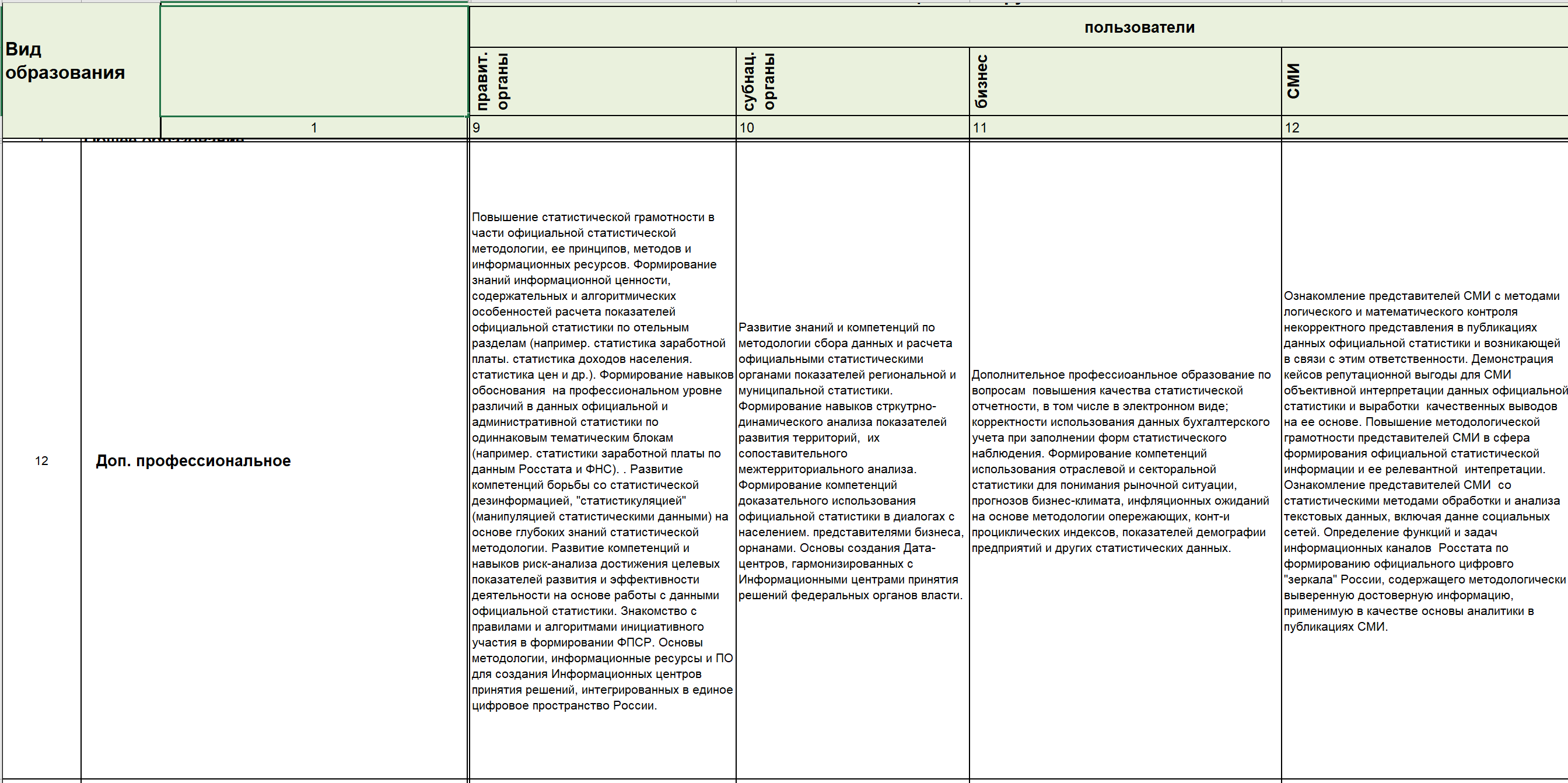 УРОВЕНЬ – дополнительное профессиональное образование
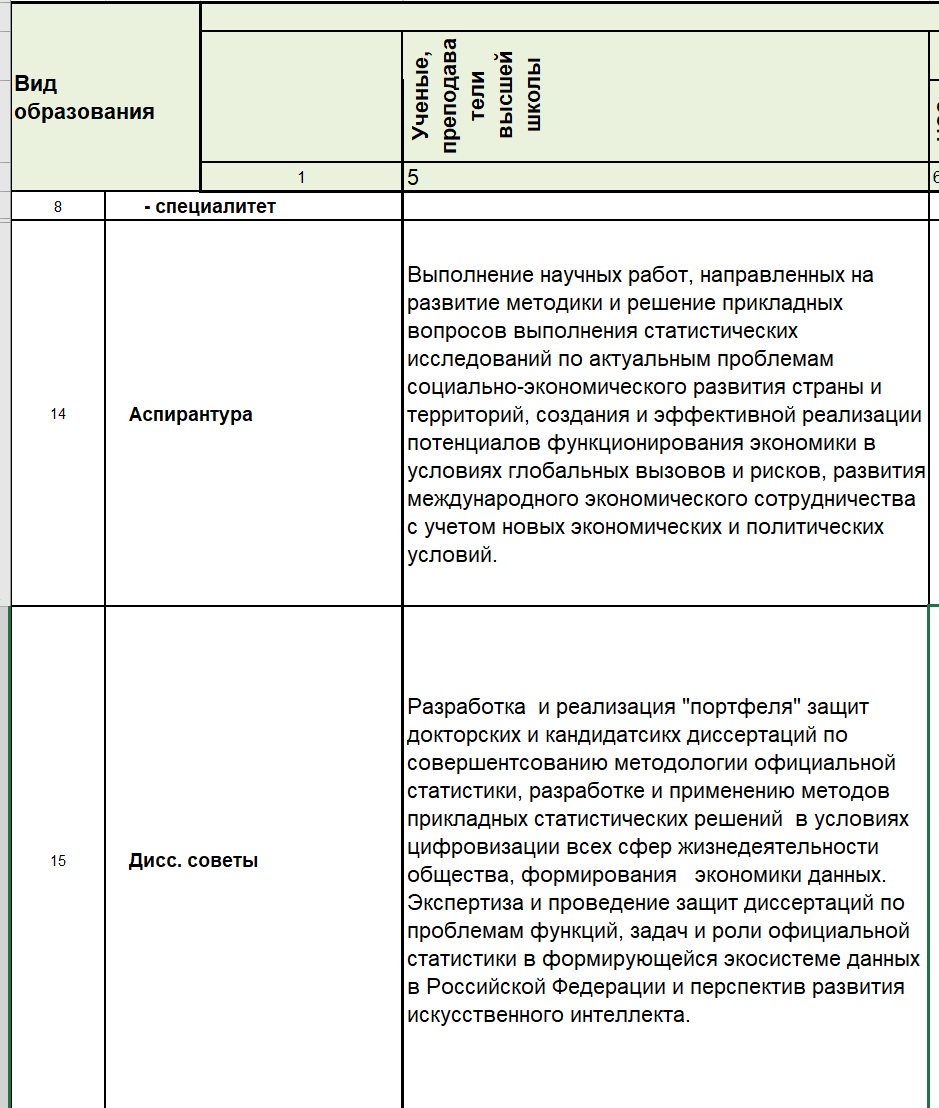 УРОВЕНЬ (ступень образования) – аспирантура.

НАУЧНАЯ РАБОТА
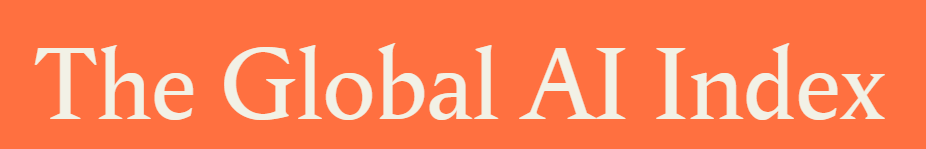 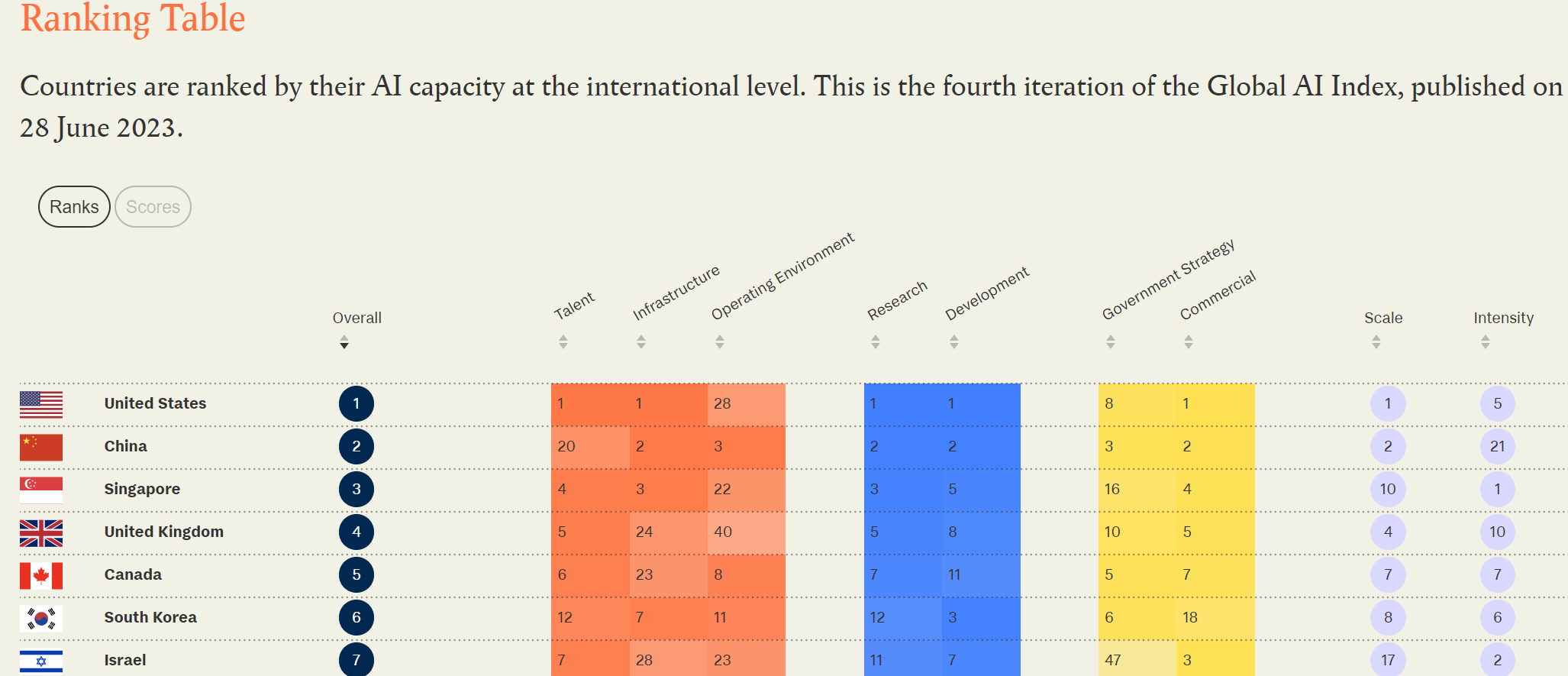 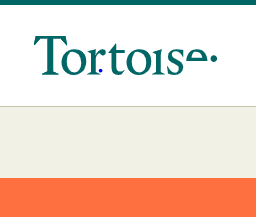 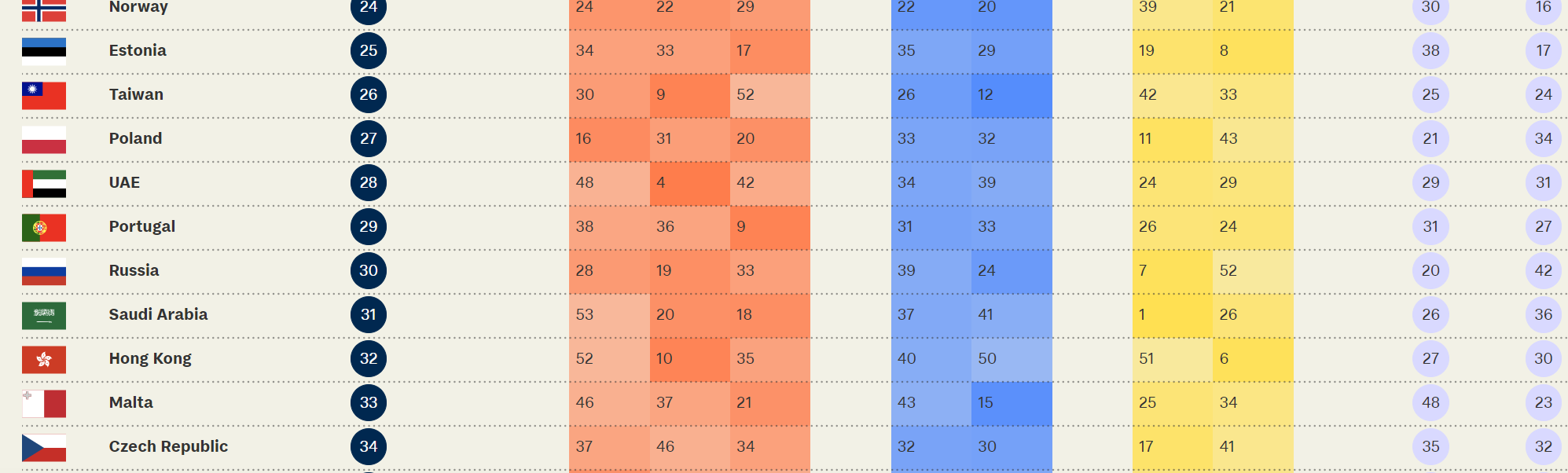 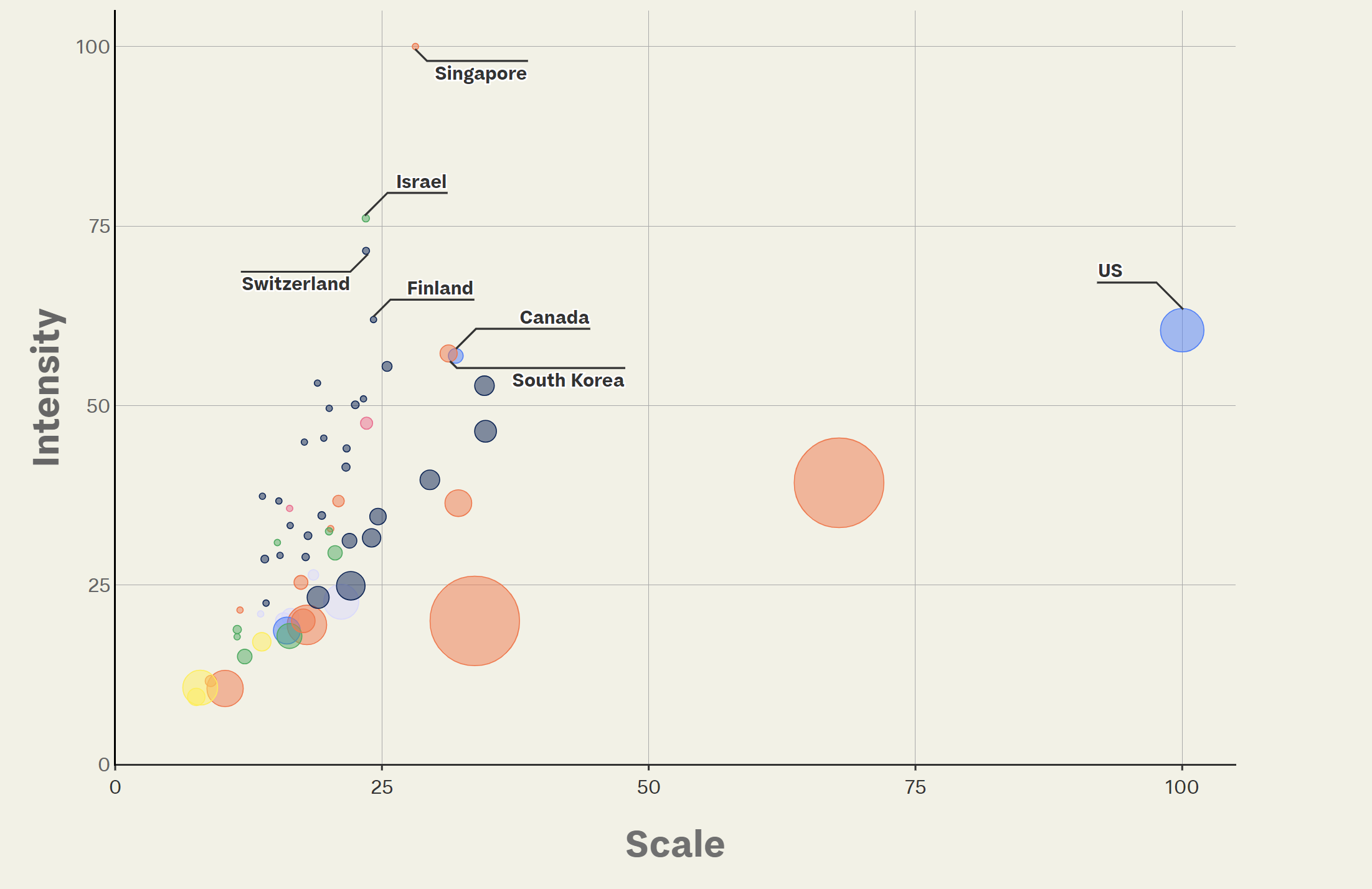 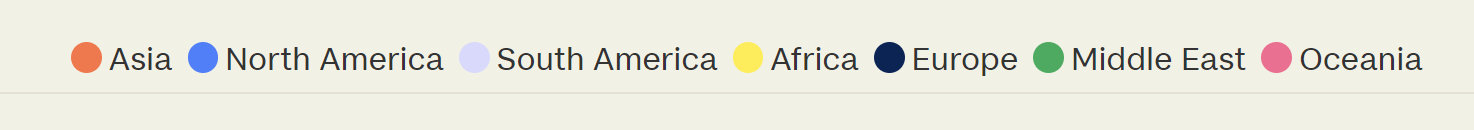 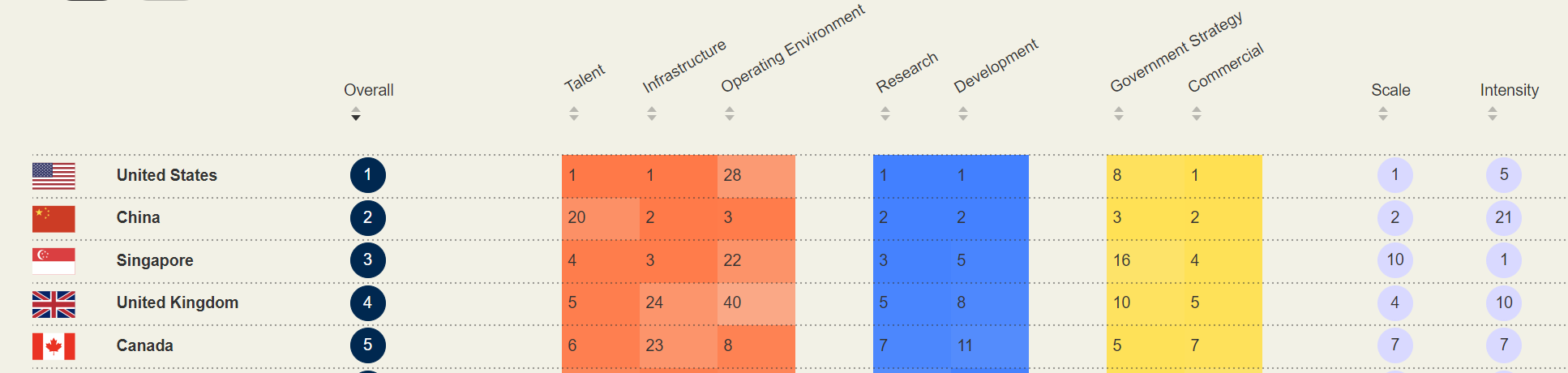 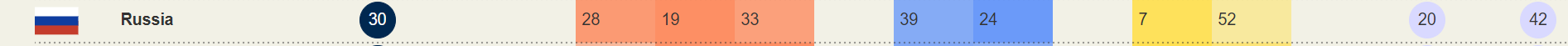 Выводы
важнейшая составляющая интеллектуального и профессионального уровня  человеческого капитала  развития страны
Статистическая грамотность, высокий общий уровень статистического образования и  культуры как профессионального сообщества, так и населения в целом
Развитие статистического образования в странах СНГ возможно осуществлять на единой (интегрированной) основе с учетом  мировых трендов развития науки и технологий работы с данными (в том числе внедрения ИИ), опыта международных организаций, опыта стран  Содружества